ΑΣΚΗΣΕΙΣ ΠΟΥ ΜΠΟΡΟΥΜΕ ΝΑ ΚΑΝΟΥΜΕ ΣΤΟ ΣΠΙΤΙ ΜΑΣ
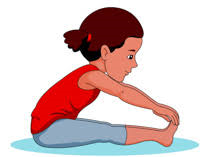 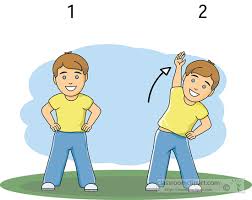 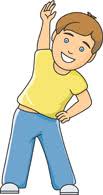 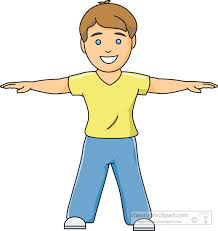 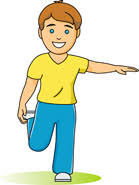 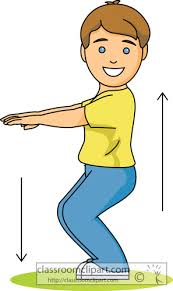 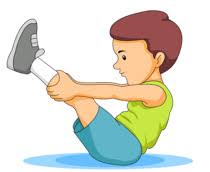 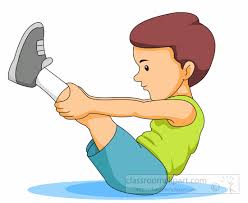 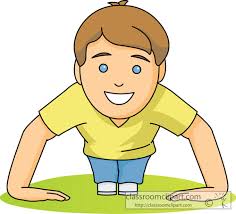 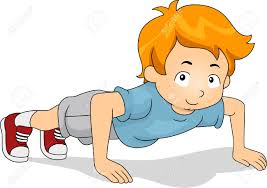 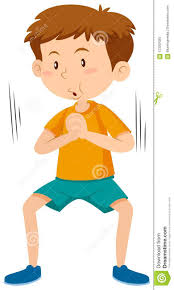 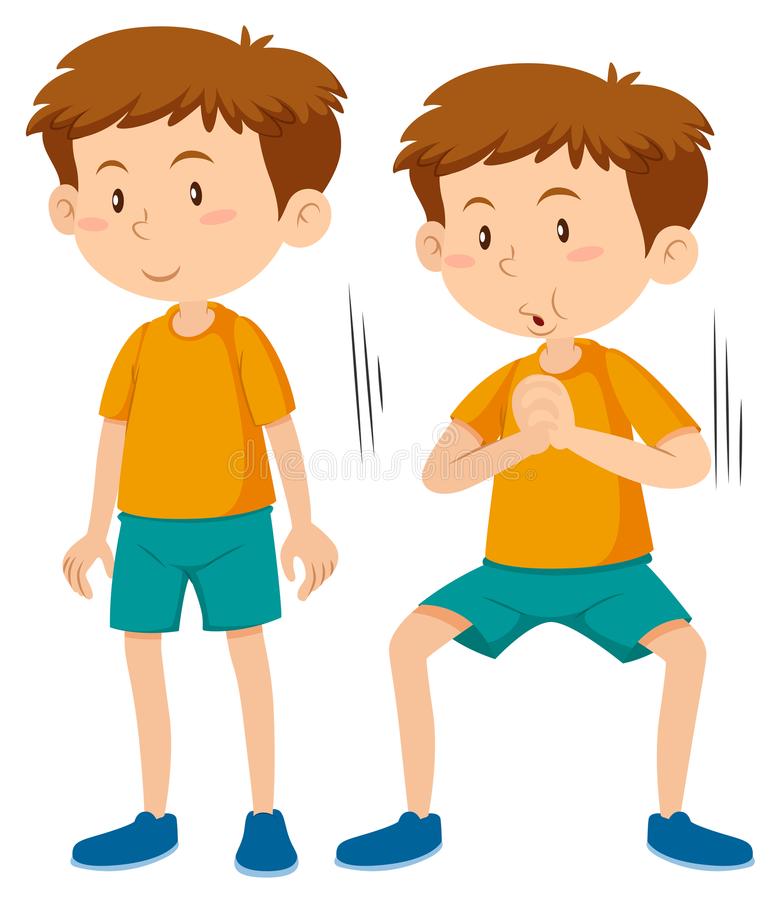 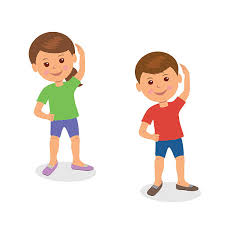 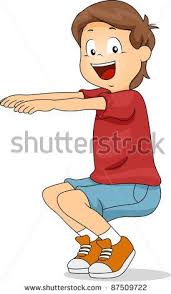 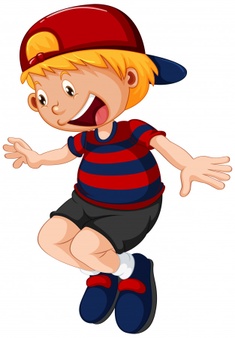 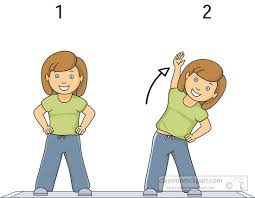 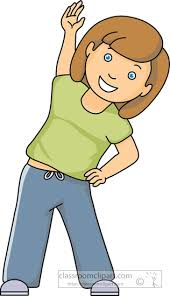 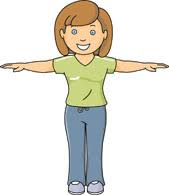 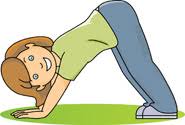 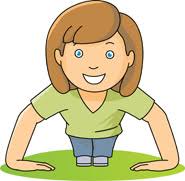 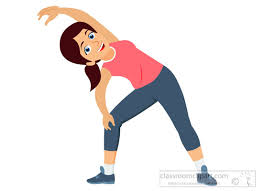 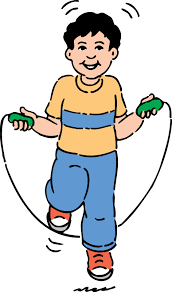 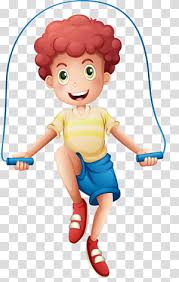 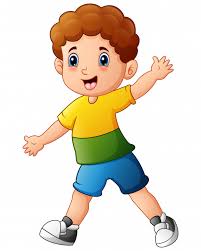 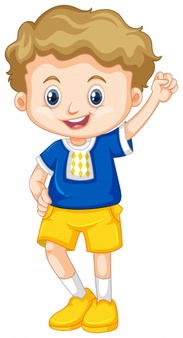 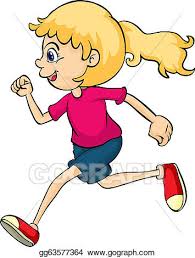 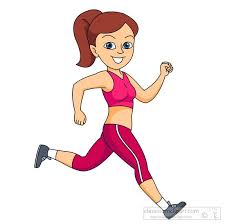 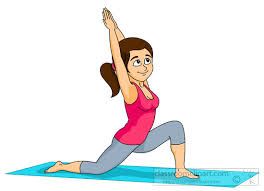 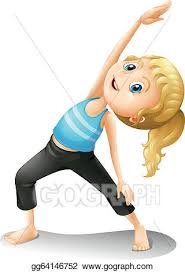 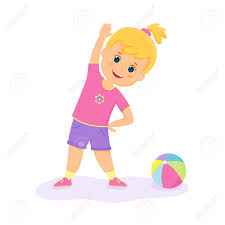 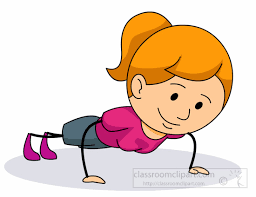 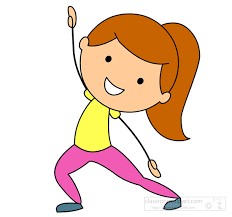 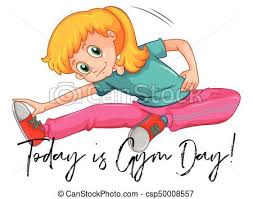 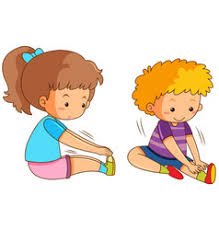 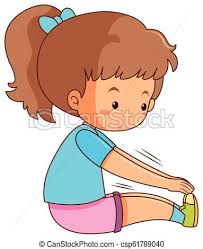 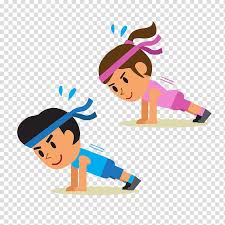 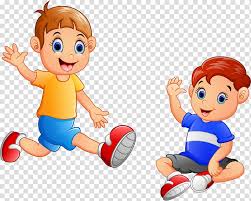 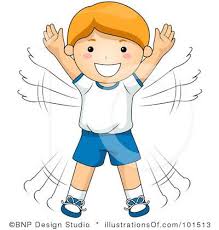 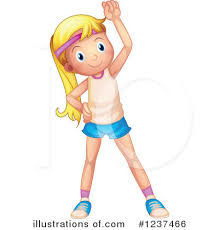 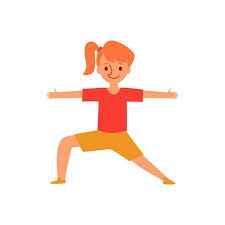 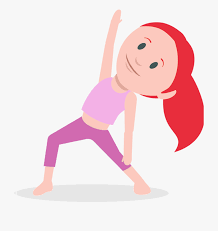 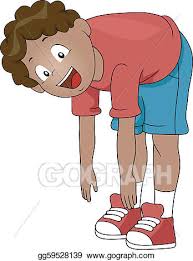 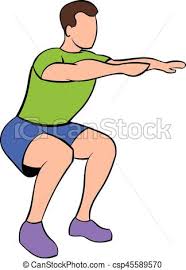 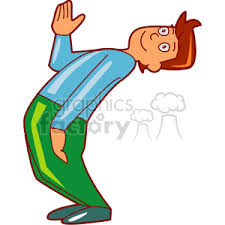 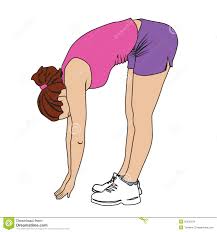 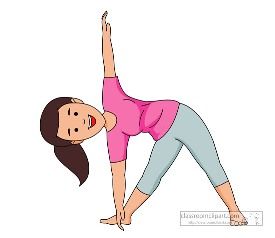 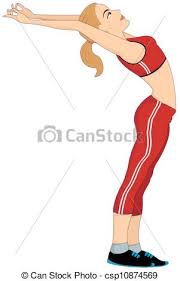 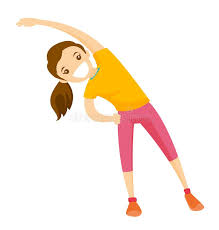 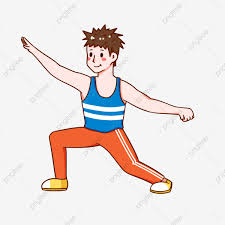 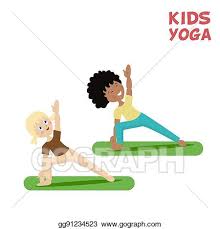 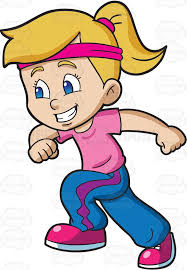 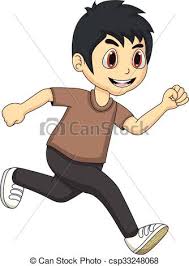 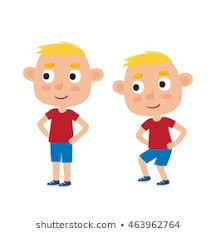 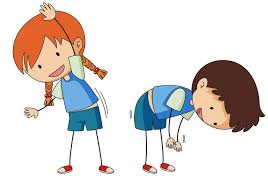 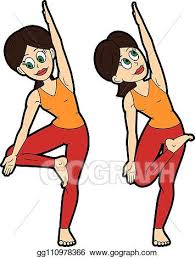 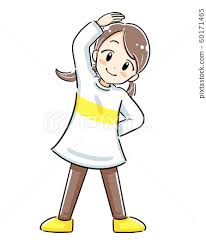 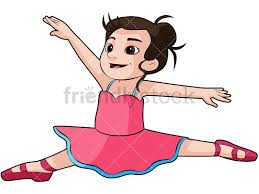 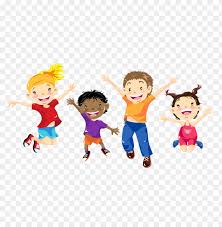 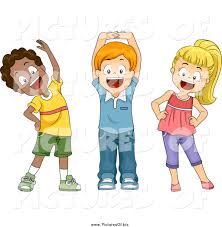 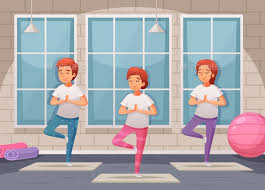 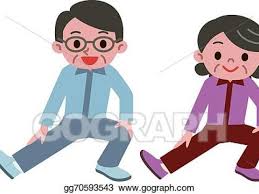 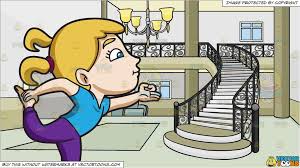 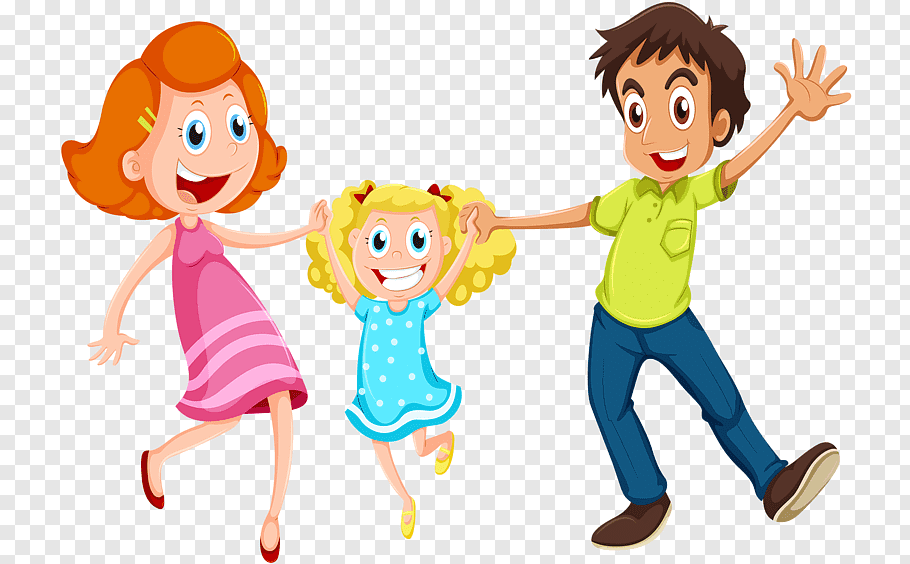 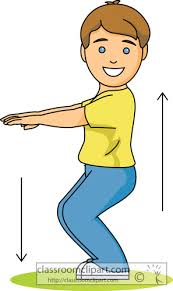 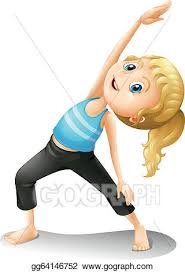 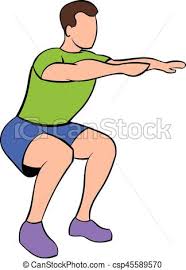 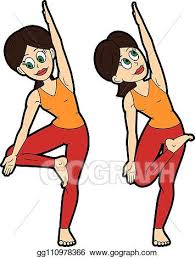 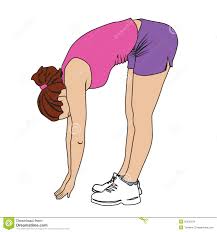 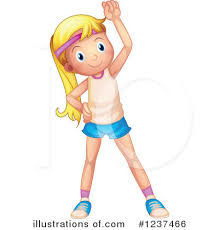 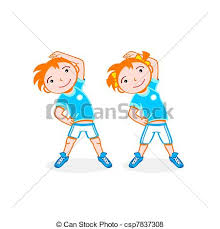 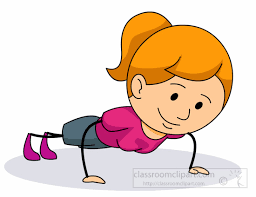 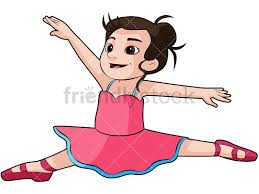 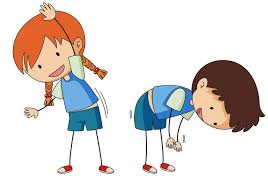 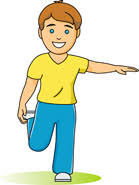 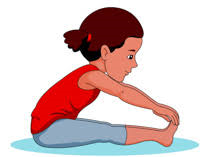 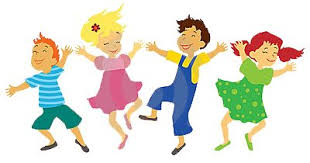 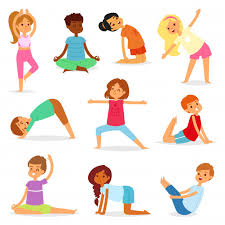 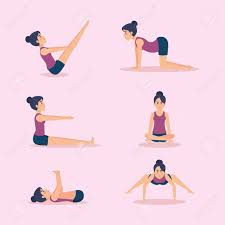 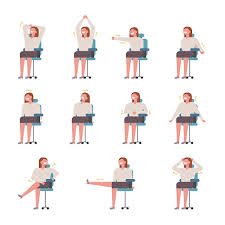 ΓΥΜΝΑΖΟΜΑΙ ΠΑΙΖΩ ΧΑΙΡΟΜΑΙΜΕΝΟΥΜΕ ΣΠΙΤΙ ΓΙΑ ΑΣΦΑΛΕΙΑ ΧΩΡΙΣ ΌΜΩΣ ΝΑ ΧΑΝΟΥΜΕ ΤΗ ΦΟΡΜΑ ΜΑΣ.ΕΛΠΙΖΩ ΣΥΝΤΟΜΑ ΘΑ ΤΑ ΠΟΥΜΕ ΚΑΙ ΑΠΌ ΚΟΝΤΑ .ΧΑΡΑΛΑΜΠΟΣ ΝΙΖΑΜΗΣΠΕ11 ΣΜΕΑ